BAB 4 JENIS DAN 
KANTOR BANK DI INDONESIA
BDR, 15 OKTOBER 2020
Ferawaty Syahrani
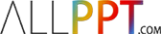 ALLPPT.com _ Free PowerPoint Templates, Diagrams and Charts
Kompetensi Dasar
3.5  Menganalisis berbagai jenis bank di Indonesia
4.5  Mengklasifikasikan jenis-jenis bank dan kantor    bank di Indonesia
Tujuan Pembelajaran
Setelah mempelajari materi ini diharapkan :
Siswa dapat menjelaskan peranan bank Sentral untuk perekonomian suatu Negara
Siswa dapat memahami fungsi bank sentral untuk menjaga kestabilan ekonomi. 
Siswa dapat menjelaskan tujuan dan tugas bank Indonesia untuk menjaga kelancaran system pembayaran 
Siswa dapat mengidentifikasi jenis – jenis bank berdasarkan berbagi kategori.
Peta konsep
Untuk memudahkan kalian memahami materi ini. Perhatikan peta konsep berikut
BAB 4BANK SENTRAL(BANK INDONESIA)
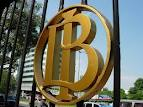 UU NO. 23 TAHUN 1999 Tentang Bank Indonesia 
UU NO.3 TAHUN 2004
Perlu di ingat
Sejak 31 Desember 2013 tugas mengatur dan mengawasi perbankan sudah bukan BI sudah beralih ke OJK
UU No 21 tahun 2011 OJK mempunyai fungsi pengawasan dan pengaturan berbagai lembaga jasa keuangan.  Berdasarkan UU tersebut OJK disebut Mikroprudensial. Sementara BI sebagai makroprudensial  menjaga stabilitas system keuangan secara makro.
Peran Bank sentral
Bank sentral sebagai otoritas moneter
Bank Sentral sebagai bank Sirkulasi
Bank sentral sebagai Kasir Pemerintah
Bank sentral sebagai Bankers bank
Bank sentral sebagai Otoritas Sistem Keuangan
Bank sentral sebagai otoritas system pembayaran
01
02
03
04
05
06
FUNGSI BANK SENTRAL
Menurut John Singleton fungsi bank sentral sebagai berikut :
Penerbit uang atau pembayaran yang sah guna memenuhi kebutuhahan masyarakat
Pelaksana dan perumus kebijakan moneter
Penyedia jasa perbankan , agen kepada pemerintah dan pengelola pinjaman pemerintah
Custadian dan cadangan bank umum
Pelaksana dari kebijakan pemerintah dibidang nilai tukar dan sebagai kustodi dari cadangan devisa Negara serta membantu Negara mengelola cadangan devisa 
Pembuat kebijakan untuk mendorong pertumbuhan ekonomi
Penasihat pemerintah terkait dengan kebijakan ekonomi
Lembaga yang berpartisipasi dalam kerja sama pengaturan moneter
Lembaga yang memiliki hubungan erat dengan pemerintah
01
KELEMBAGAAN BANK 
DI INDONESIA
BANK SENTRAL 
(BI)
KELEMBAGAAN BANK
BANK UMUM
BPR
BUMN, BPD, BUSN,
B CAMP,BANK ASING
BANK INDONESIA
BANK INDONESIA adalah : 
 Bank sentral Republik Indonesia
 Lembaga negara yang independen
 Badan Hukum 
 Pemegang Kas Pemerintah 
  (UU no. 23/1999 tentang BI)
KEDUDUKAN BI:
 Di Ibukota Negara RI 
 Dapat memiliki Kantor di
   DN dan LN
TUJUAN 
BANK INDONESIA
Mencapai dan memelihara 
kestabilan nilai rupiah
Inflasi
NilaiTukar 
Rupiah
TUGAS BANK INDONESIA
Mengatur dan Menjaga
Kelancaran Sistem Pembayaran
Menetapkan dan Melaksanakan 
Kebijakan Moneter
Mengatur dan Mengawasi Bank
3 PILAR TUGAS UTAMA BI
Diskusikan
Menurut kalian, peran apa saja yang harus dilakukan bank sentral dalam mendorong pertumbuhan ekonomi suatu Negara? Kumpulkan informasi yang relevan termasuk    internet . Analisislah informasi yang terkumpul dan buat kesimpulan
Thank you
I